Human
Worm
Fly
Pseudogene Distribution
Sequence Analysis
Human
11216
946
113
Partial Activity
Worm
10340
800
102
876
146
11
Fly
Worm
Human
T
Tr
TF
P
C
6918
251
76
482
93
4
3422
549
26
394
53
7
358
43
19
21
2
463
73
102
74
24
3220
3220
2
36
10
3
37
327
74
39
2
165
6791
4
T – Total   Tr – Transcription    TF – Transcription Factor   P – Pol2   C – Open Chromatin
 xx – YES     xx – NO
Orthology
Fly
Human
555 (2145)
2
3
0
Fly8 (15)
Worm8 (8)
0
Sequence Similarity Human
Sequence Similarity Worm
28/09/2012
3
Sequence Similarity Fly
28/09/2012
4
Orthologs
1935 gene orthologs 1-1-1 for human, worm, and fly








There are no 1-1-1 ortholog genes with pseudogenes in all three organisms
28/09/2012
5
Case Study I – Ribosomal Protein S6 Human ENSG00000137154 – Worm Y71A12B.1 – Fly RpS6
Essential gene 
Human – 5 transcripts
Worm – 2 transcripts
Fly – 2 transcripts
Pseudogenization occurs in human & fly only
Human – 25 processed pseudogenes (3 gene transcripts)  -> 1 transcribed
Fly – 3 processed pseudogenes
Sequence similarity
Human : Parent – Pgene : 78..93 %
Human : Parent – Fly Parent : 71 %
Human : Parent – Worm Parent : 72 %
Fly: Parent – Pgene : 84..85%
Worm – Fly : Parent genes: 72 %
28/09/2012
6
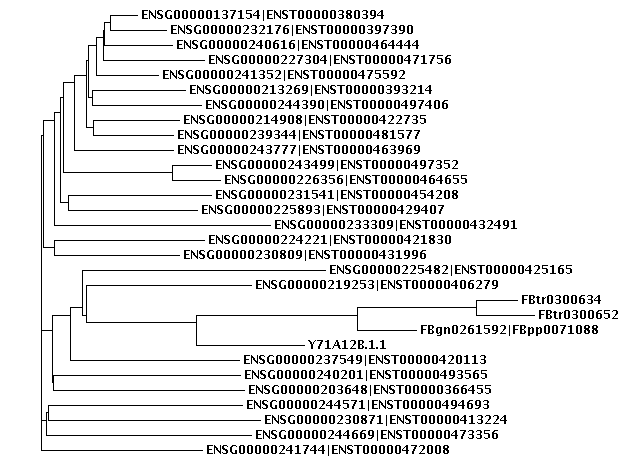 Human Pseudogenes
Fly
Worm
Human Pseudogenes
28/09/2012
7